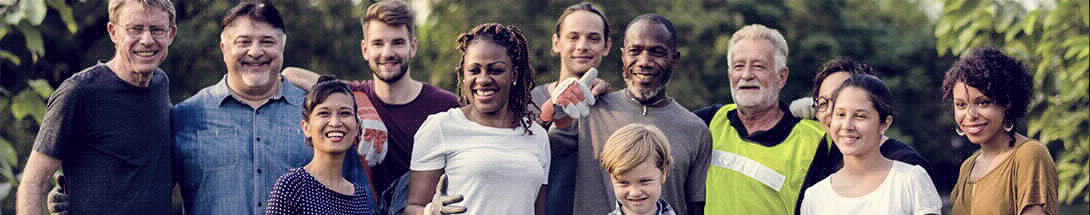 INKOOP SOCIAAL DOMEIN
Welkom
Marktconsultatie begeleiding Wmo  
2 april 2019
Situatieschets begeleiding  

Beroep op begeleiding Wmo neemt toe 
Kosten overschrijden de budgetten van de gemeenten
Geen helder onderscheid tussen basis en gespecialiseerde begeleiding  
Geen helder beeld directe en indirecte kosten binnen de Wmo
Terugblik eerdere sessies    

Ambulante begeleiding moet bijdragen aan transformatie zorg 
Gericht op zelfregie van de inwoner.
Gericht op activeren van de inwoner/cliënt en het netwerk. 
Gericht op inzet van voorliggende algemene voorzieningen. 
Alleen als bovenstaande niet mogelijk is dan verschuiving naar stabilisering.
Zo min mogelijk hulpverleners achter de voordeur.
Zo min mogelijk begeleidingsproducten (maximaal twee met duidelijk verschil)
Zorgorganisaties moeten kunnen afschalen
Aanbieder kan initiatief nemen om af te schalen, toegang is dan volgend.
Scheiden van wonen en zorg.
Indicaties niet klakkeloos verlengen voor bepaalde doelgroepen.
Beperkt aantal organisaties inzetten op postcode gebied (Wijkteams)
Onderscheid basis en gespecialiseerde begeleiding   


Basisbegeleiding: niveau begeleiding op minimaal MBO-niveau
Gespecialiseerde begeleiding: niveau begeleiding op HBO-niveau

Uitspraak Centrale Raad van Beroep: 
Altijd Basis-begeleiding, tenzij psychiatrische grondslag met een langdurige psychische stoornis, en langdurig, tekortschietende zelfregie, en accent ligt op handhavingsdoelen (voorkomen verdere terugval in zelfredzaamheid)
Alternatief voor huidige ambulante ondersteuning  

Niet inzetten op langdurige begeleiding maar begeleidt/train inwoner op z.s.m. zelfstandig weer zaken op te pakken (vergroten zelfregie).
Eerste schakel (voorliggende algemene voorzieningen) sterk maken en mobiliseren sociaal netwerk.
Denk buiten kaders.
Onderzochte mogelijkheid  
 1 product/tarief voor ambulante begeleiding

Voordeel:
Geen discussie meer tussen inzet basis- en gespecialiseerde begeleiding
Biedt mogelijkheden om te sturen op de gemiddeld gewenste inzet van MBO- en HBO- ambulant begeleiders

Nadeel:
Inzet van MBO- en HBO-niveau wordt in het tarief uitgemiddeld. Zorgaanbieders kunnen hier financieel voor- en nadeel van hebben. Verschillen in productenmix tussen gemeenten zijn (te) groot.
Afschalen binnen eigen organisatie   
 
Iedere organisatie moet binnen eigen organisatie (of contractpartner) kunnen afschalen naar basisbegeleiding wanneer specialistisch wordt gegeven. 

Gemeenten hebben dit als voorstel ingebracht
Scheiden wonen en zorg    
 
Gecombineerd aanbieden wonen en begeleiding creëert een ongewenste afhankelijkheid . 
Zorgaanbieders bieden enkel begeleiding/zorg en hebben geen woning ook niet via afzonderlijke of gelieerde organisaties. 
Huidige zorgorganisaties krijgen overgangstermijn van max 1.5 jaar.
Directe en indirecte cliëntgebonden uren     
 
Voor de Wmo is contractueel afgesproken dat de te declareren uren altijd cliëntgebonden uren zijn. Dit zijn alle uren die worden ingezet ten behoeve van de hulpvraag van de klant. 
Compensatie reistijd niet relevant i.v.m. zo lokaal inzetten van begeleiders.
Zorgbreedte inzetten bij kleine indicaties.
Toegang/gemeenten beslissen over extra in te zetten uren.
Pilots     
 
Gemeenten hebben de wens om meer te transformeren.   

Op welke manier meer zelfregie naar de inwoner ?
Op welke manier meer gebruik maken van voorliggende voorzieningen en gebruik sociaal netwerk.
Op welke manier meer intensiveren samenwerking toegang met zorgaanbieder?
Onderzoeken experiment populatie gebonden bekostiging.